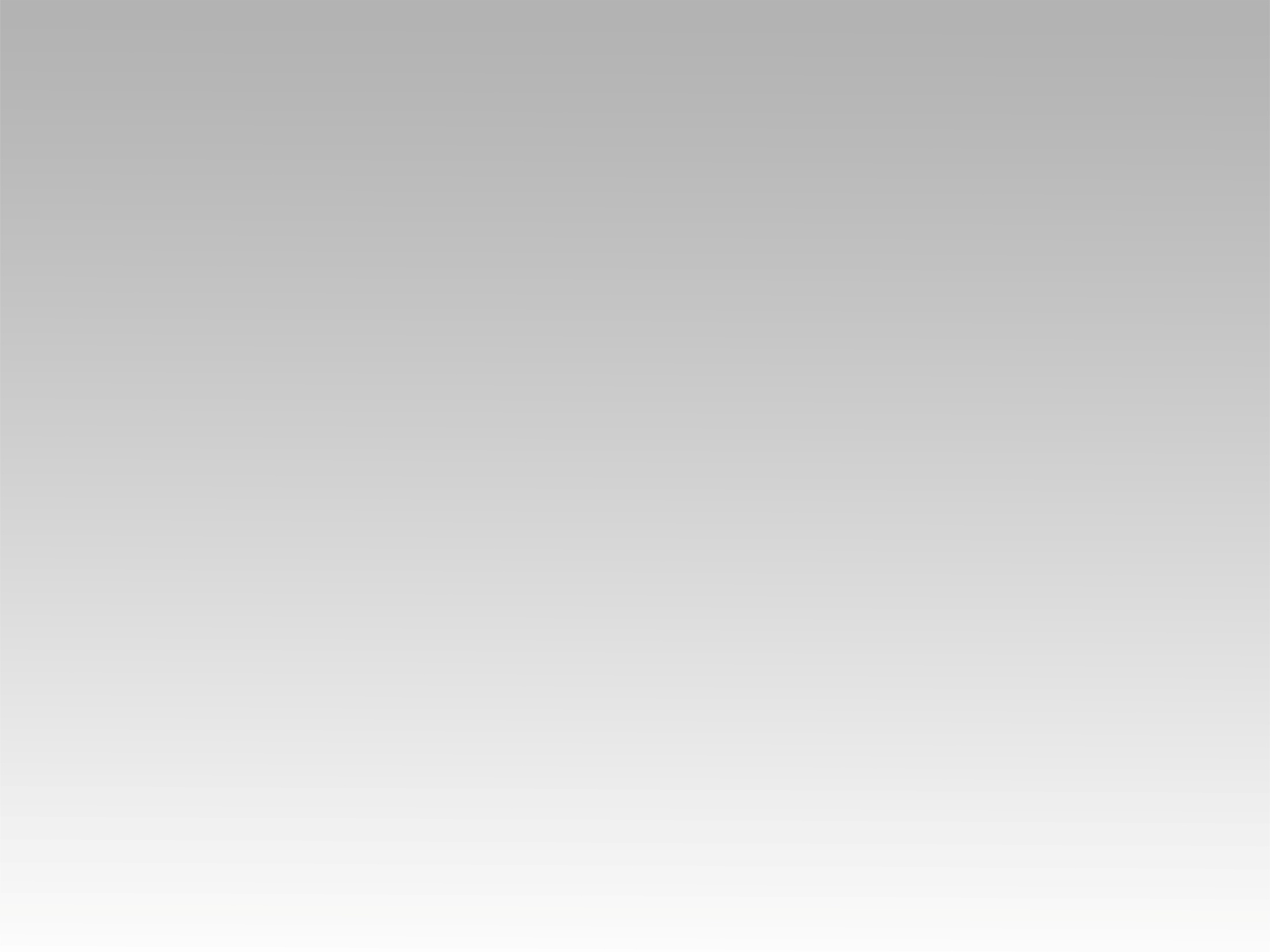 ترنيمة 
يا الله
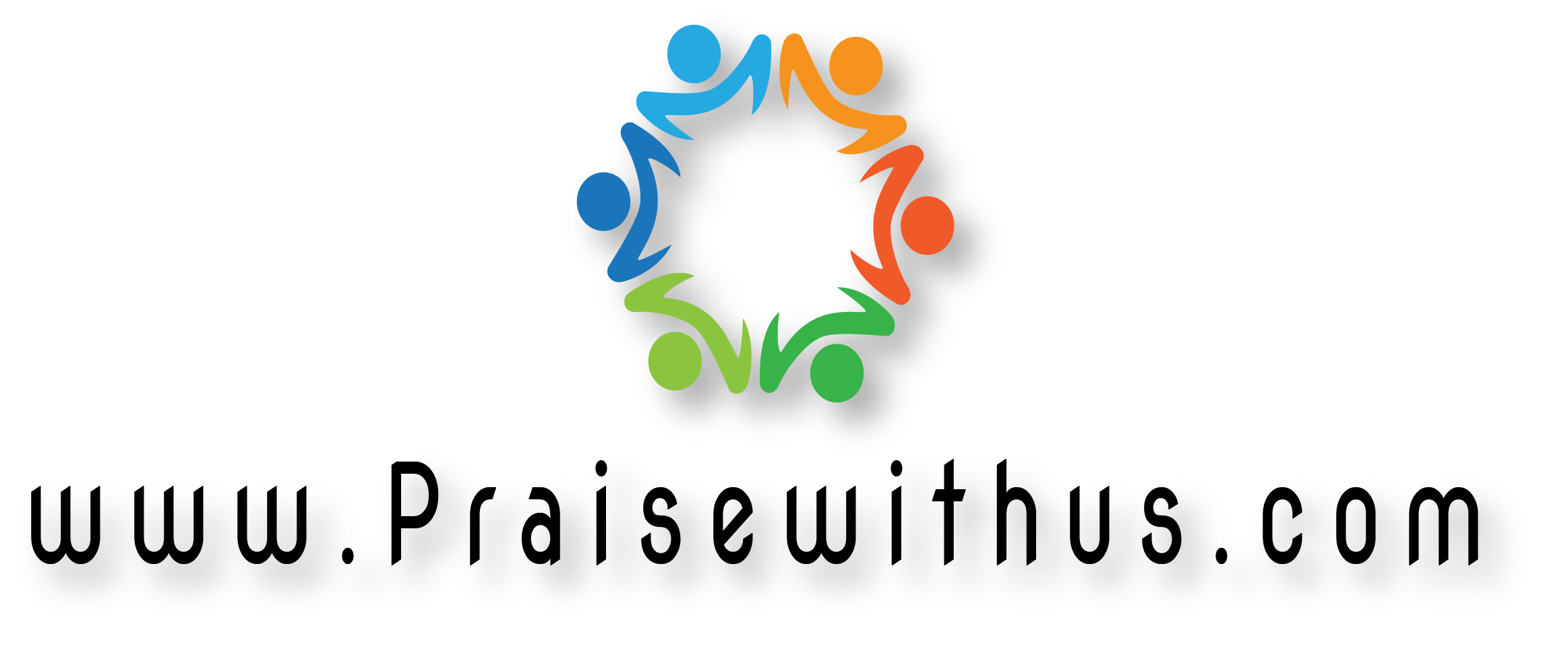 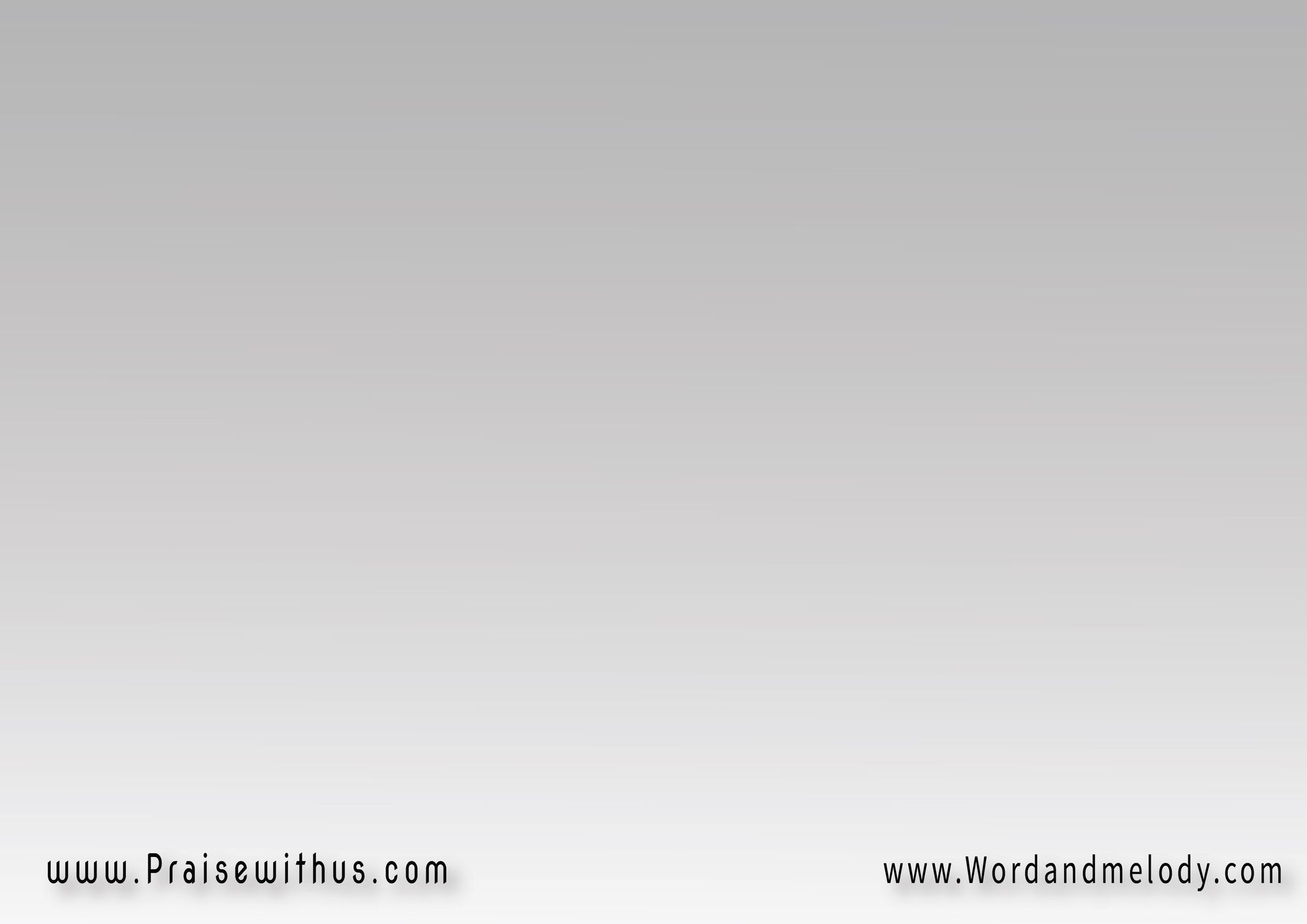 يا الله 
يا الله
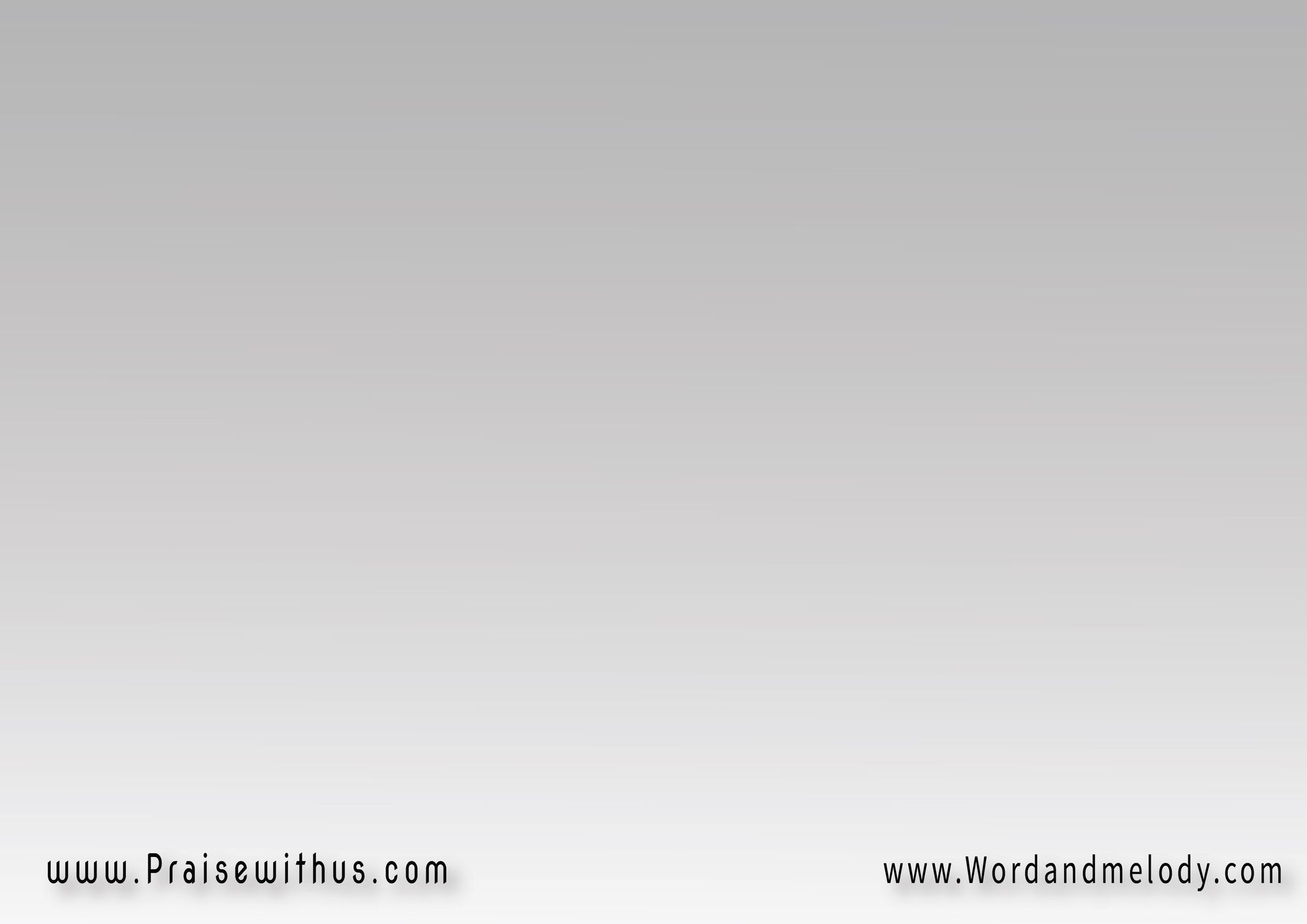 أفتح عيون البشر 
ونور الأذهان 
ذوب قلوب من حجر 
عاصية من زمان 
قربها لك حسسها بك
 يا مانح الغفران
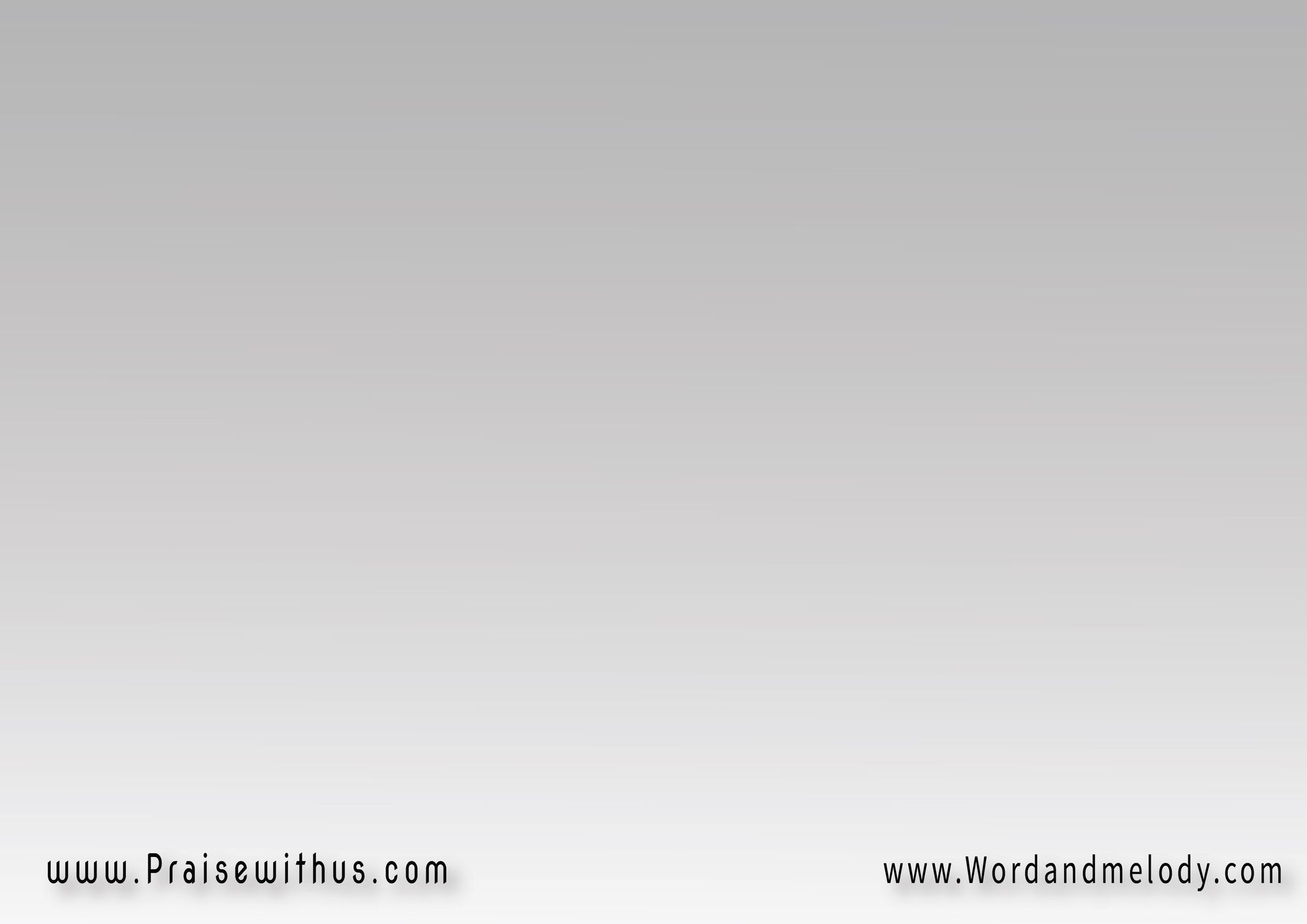 يا الله 
يا الله
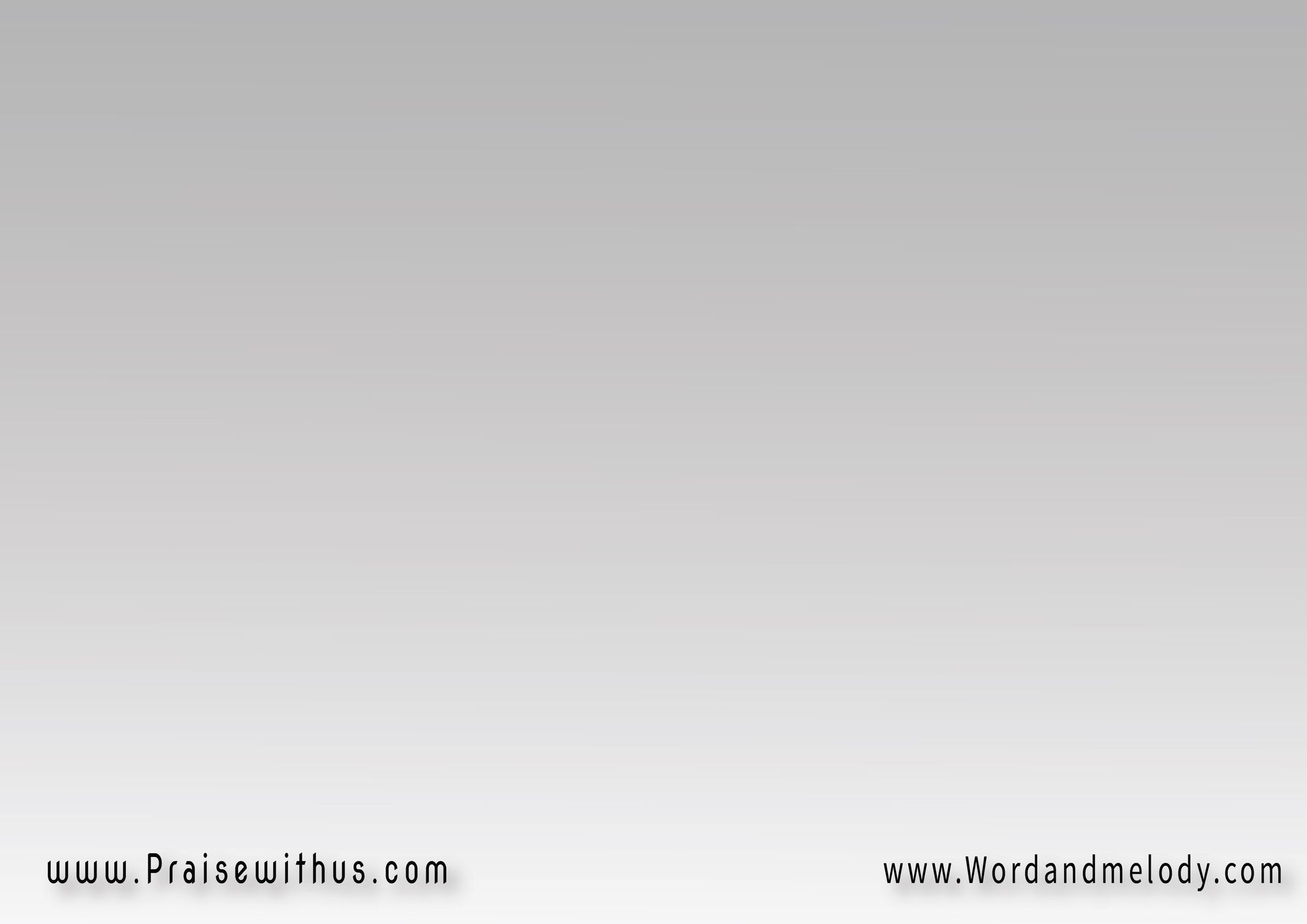 أنت الطريق 
وأنت الحق 
وأنت الحياة 
مشينا بك اهدينا لك  
يا أبونا الحنان
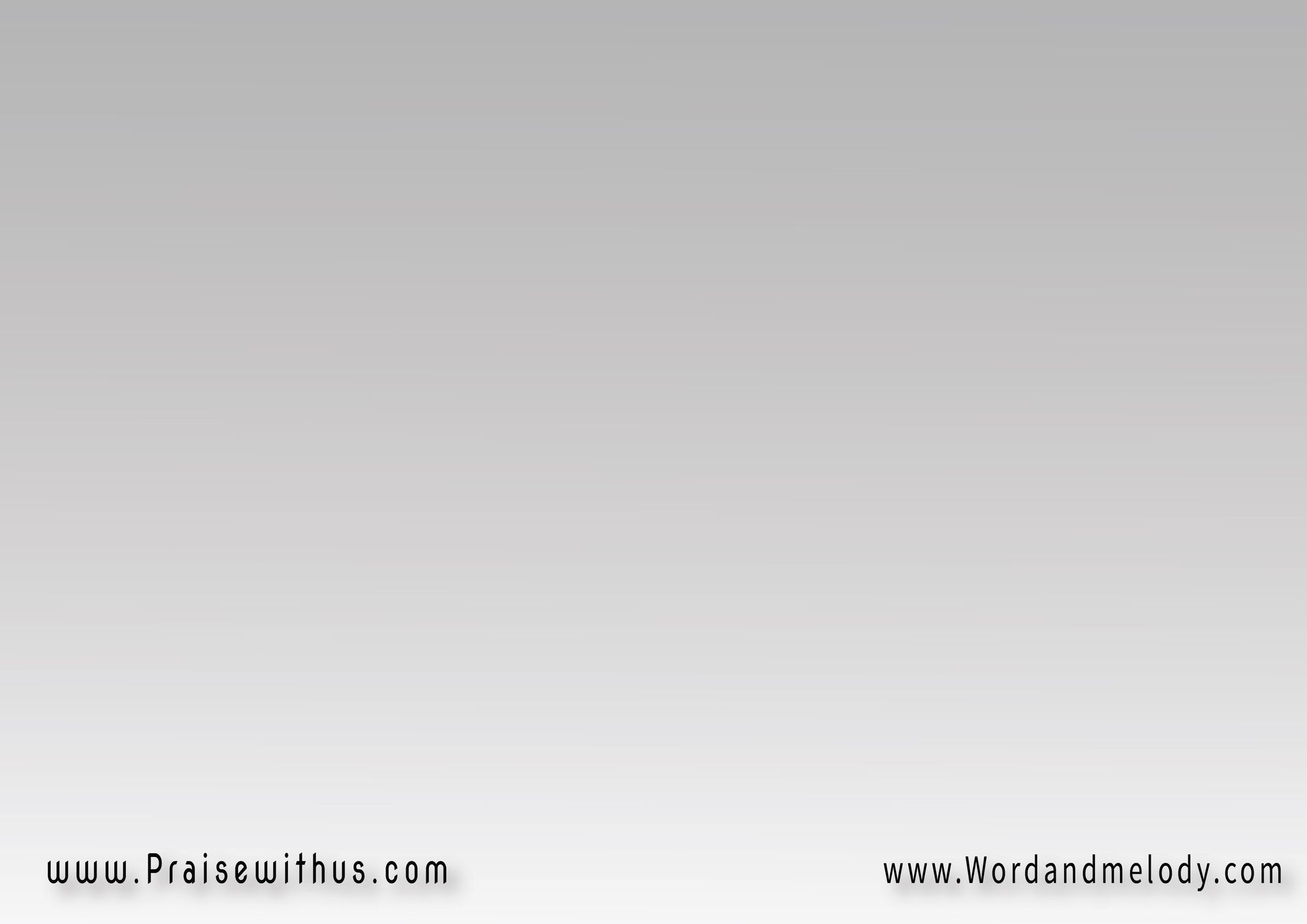 يا الله 
يا الله
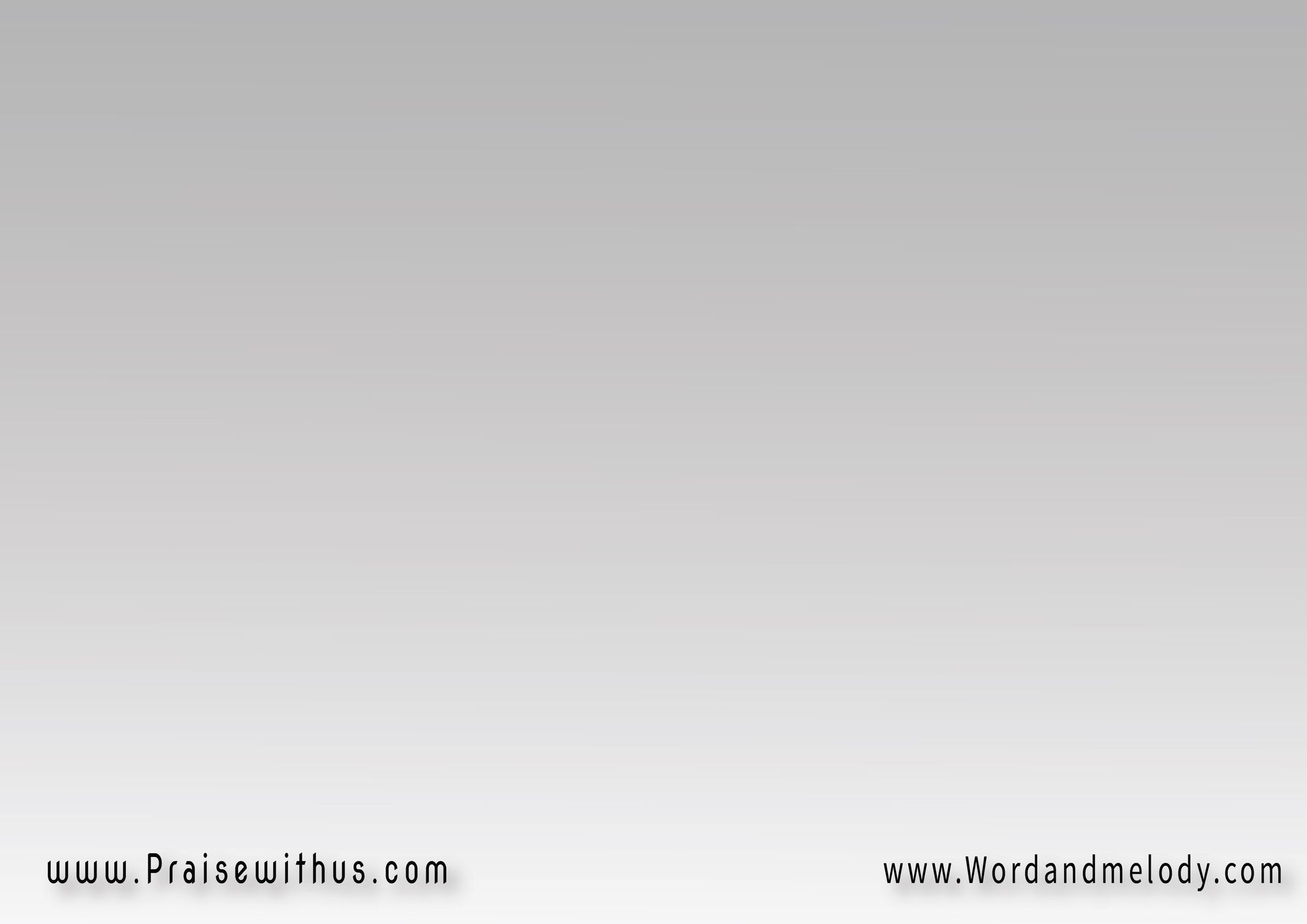 أنت النور كلك نور 
وما بك أي ظلام
نورنا بك أحينا بك 
يا خالق الأكوان
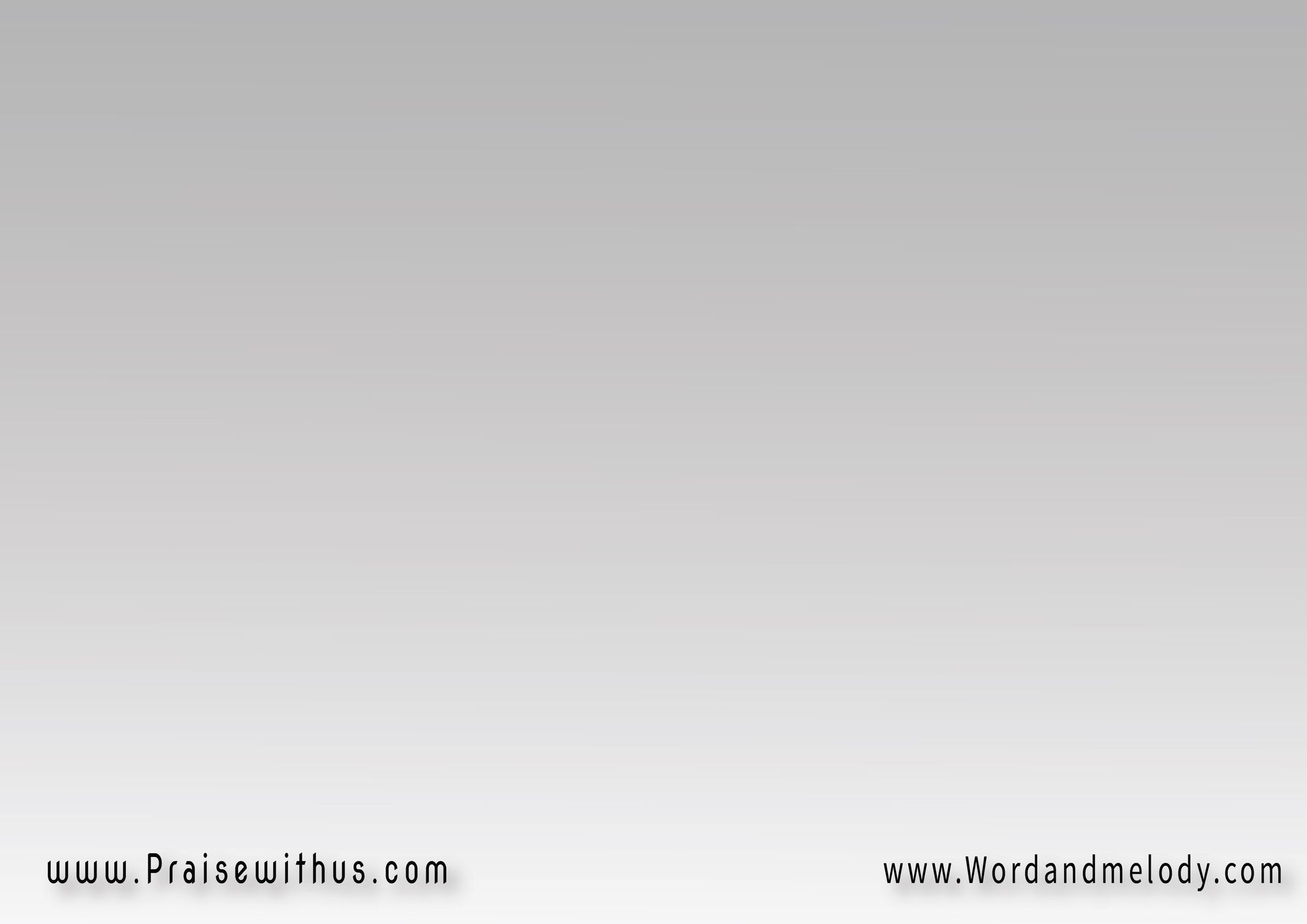 يا الله 
يا الله
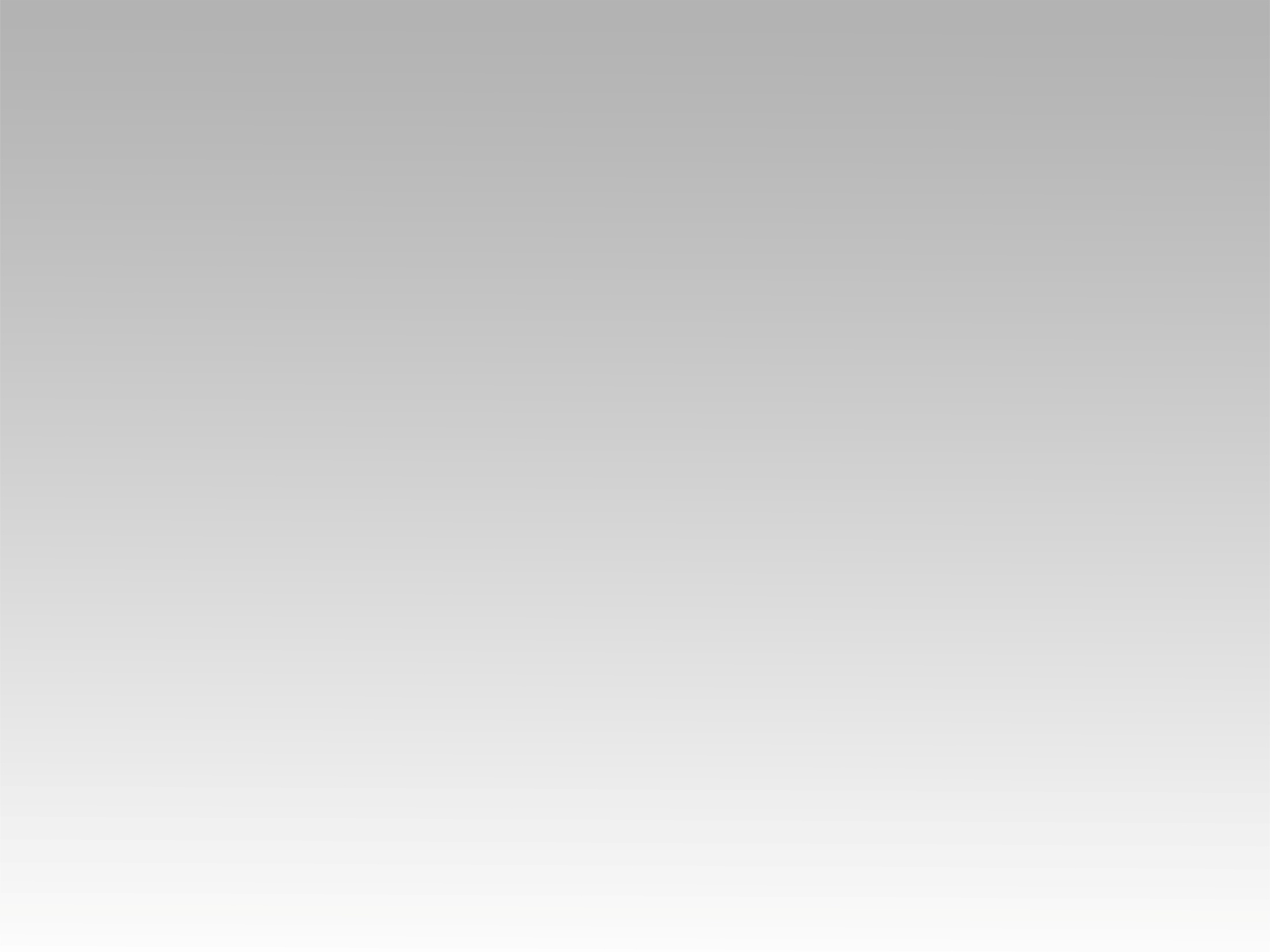 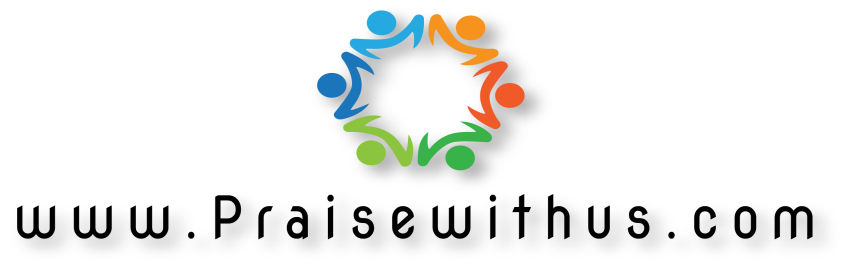